Steiner Forest
V. V. Vazirani. Approximation Algorithms
Chapters 3 & 22
Jennifer Campbell
2010/11/07
[Speaker Notes: Intro – new ame, what teaching
Why teaching – for my final project
Why picked this topic – found linear programing interesting. Like the mathematical, step by step processes. 
Different from other LP algs we studied: Different Rounding techniques, randomized and Deterministic rounding or primal-dual method we used for vertex cover. 

Motivation: Similar to a Min spanning tree, but what if only some of the nodes were required to be in the tree???]
Overview
Steiner Tree (chp 3)
Steiner Trees
Metric Steiner Trees
Steiner Forest (chp 22)
Definition
LP-relaxation and dual
Primal-dual with synchronization
Example
Analysis
Steiner Tree
Defined by Gauss in a letter he wrote to Schumacher
A problem in combinatorial optimization
Similar to Min. Spanning Tree. Difference is the use of intermediate vertices and edges  to reduce the length of the spanning tree
Steiner Tree
Definition
Given an undirected graph G=(V,E) with nonegative edge costs and whose vertices are partitioned into two sets, required and Steiner, find a minimum cost tree in G that contains all the required vertices and any subset of the Steiner vertices.
Steiner Tree Example
5
6
5
2
2
2
3
3
4
2
2
4
13
*image from [3]
[Speaker Notes: Any suggestions for the Steiner Tree Solution??]
Steiner Tree Example
5
6
5
2
2
2
3
3
4
2
2
4
13
*image from [3]
Steiner Tree - Applications
VLSI design – length of interconnection of terminals
computational biology – construction phylogney trees
 network routing
 wireless communications
Overview
Steiner Tree (chp 3)
Steiner Trees
Metric Steiner Trees
Steiner Forest (chp 22)
Definition
LP-relaxation and dual
Primal-dual with synchronization
Example
Analysis
Metric Steiner Tree
W.L.G.  Steiner tree can be turned into a Metric Steiner Tree
Metric Steiner Tree:
The edge costs satisfy the triangle inequality.
i.e., G is a complete undirected graph, and for any three vertices, u, v and w, cost(u,v) ≤ cost(u,w) + cost(v,w)
Metric Steiner Tree (reduction )
Transform, in poly time, an instance I of Steiner tree problem, graph G=(V,E), to an instance I' of a Metric Steiner Tree. 
The metric closure, G', of G is: Let G' be the complete undirected graph on V. Define the cost of edge (u,v) in G' to the be cost of the shortest u-v path in G. The partition of Steiner and required vertices is the same in I' as in I.
Therefore, For any edge (u,v) in E, the cost in G' not more than in G. So cost(OPT) of I' Is not more than cost(OPT) in I
Metric Steiner Tree (reduction )
So, given a Steiner tree T' in I':
The cost of edge(u,v) in G' corresponds to the cost of a path in G. 
Replace each edge of T' by the corresponding path in G. 
All required vertices are connected, but could contain cycles. Remove edges to options a tree T.
Any approximation factor for a Metric Steiner Trees carries over to Steiner trees.
Metric Steiner Tree
Let R denote a set of required vertices. 
The minimum spanning tree (MST) on R  does not always give an optimal Steiner tree.
MST on R is within 2*OPT (proof in book)
3
5
5
3
3
5
Overview
Steiner Tree (chp 3)
Steiner Trees
Metric Steiner Trees
Steiner Forest (chp 22)
Definition
LP-relaxation and dual
Primal-dual with synchronization
Example
Analysis
Steiner Forest
Given an undirected graph G = (V,E), a cost function on edges c: E → Q+, and a collection on disjoint subsets of V, S1,...Sk, find a minimum cost subgraph in which each pair of vertices belonging to the same set Si is connected.
Steiner Forest
Restated:  Define a connectivity requirement function r, which maps unordered pairs of vertices to {0,1} as follows:


Now, the problem is to find a mim. cost subgraph F that contains a u-v path for each pair (u,v) with r(u,v)= 1.
The solution will be a forest.
[Speaker Notes: How can we relate this to the stiener tree problem??]
Steiner Forest
Relationship to Steiner Tree:
A Steiner Forest with k=1
Since Steiner tree is NP-Hard, Steiner Forest is NP-Hard
Overview
Steiner Tree (chp 3)
Steiner Trees
Metric Steiner Trees
Steiner Forest (chp 22)
Definition
LP-relaxation and dual
Primal-dual with synchronization
Example
Analysis
[Speaker Notes: Qeustions?? 

Need to have a good understandig of the problem, 

Lots of definitions coming to for the solutuion.]
Steiner Forest – LP-Relaxation & dual
Define a function on all cuts in G,                      which describes the min. number of edges which must cross the cut in any feasible solution


Define xe so that for every edge e in G, xe will be 1 iff e is picked in the subgraph
Steiner Forest – LP-Relaxation & dual
Integer Problem
				minimize:

				subject to:


Where 	    denotes the set of edges crossing the cut
Steiner Forest – LP-Relaxation & dual
Relaxed
	
			minimize:

			subject to:
Steiner Forest – LP-Relaxation & dual
Dual

				Maximize:

				Subject to:
Overview
Steiner Tree (chp 3)
Steiner Trees
Metric Steiner Trees
Steiner Forest (chp 22)
Definition
LP-relaxation and dual
Primal-dual with synchronization
Example
Analysis
Primal-dual with synchronization
For previous LP problems in each iterations, one unsatisfied slack condition was picked and then made tight 
New idea is to raise duals in a synchronized manner. 
Try many possibilities simultaneously, choose one which leads to an improvement
Steiner Forest Algorithm
1. (Initialization) 

2. (Edge augmentation)
			while there exists an unsatisfied set do:
			simultaneously raise 	  for each active set S, until some edge e goes tight;

3. (Pruning)
Steiner Forest Algorithm
Definitions
Edge e feels dual      if 	          
Edge e feels tight if the total amount of dual it feels is equal to its cost. 
S is unsatisfied if 	  	  but there is not edge crossing the cut
S is active if it is minimal unsatisfied set in the current iteration
Steiner Forest Algorithm
Consider the start with all edges have cost 1, except one whose cost is 3 
The only requirement is to connect  vertices v and u
The Algorithm first adds all edges with cost 1, then the edge with cost 3
The pruning step will remove all cost 1 edges
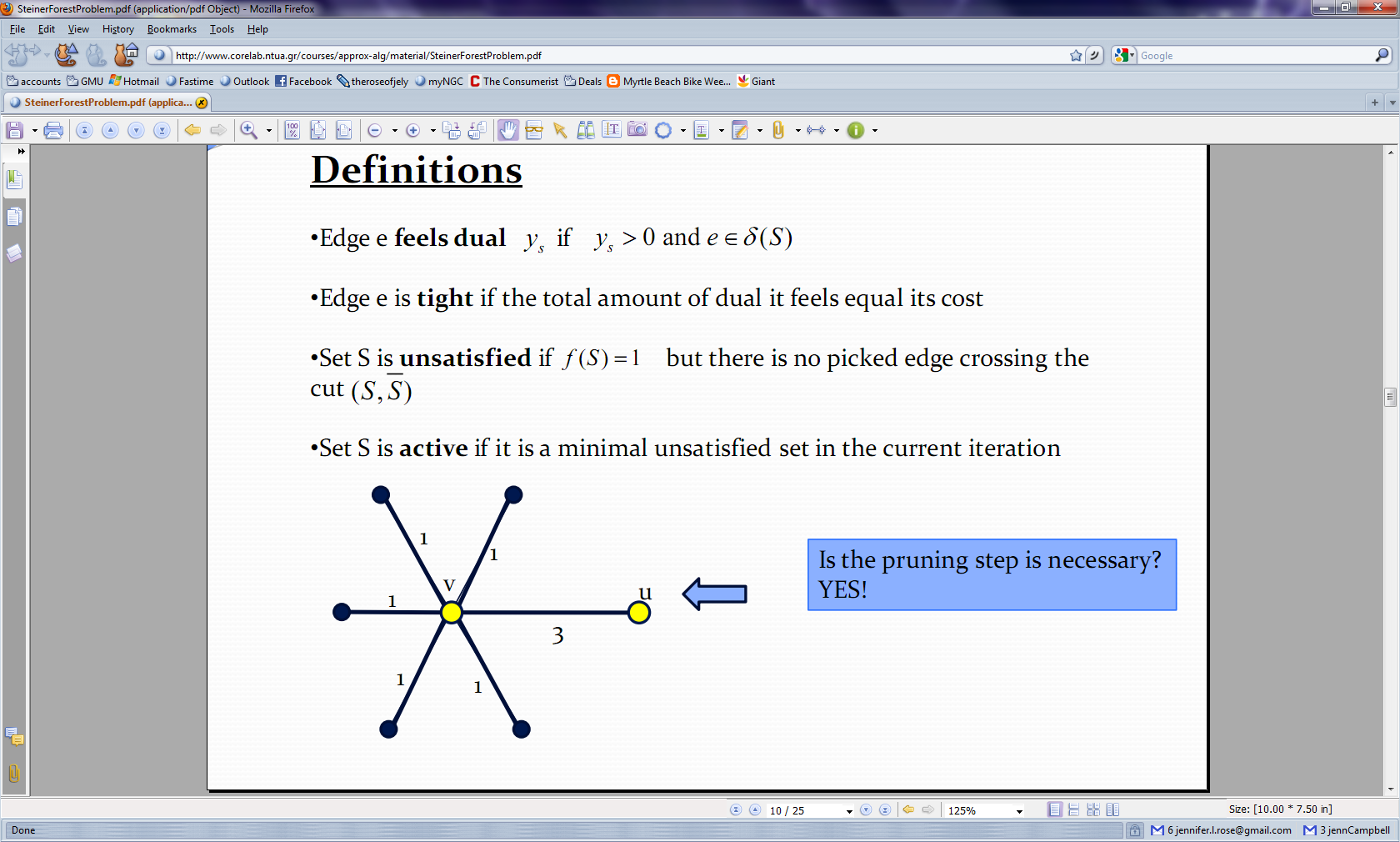 *image from [2]
Overview
Steiner Tree (chp 3)
Steiner Trees
Metric Steiner Trees
Steiner Forest (chp 22)
Definition
LP-relaxation and dual
Primal-dual with synchronization
Example
Analysis
Example
Requirements:
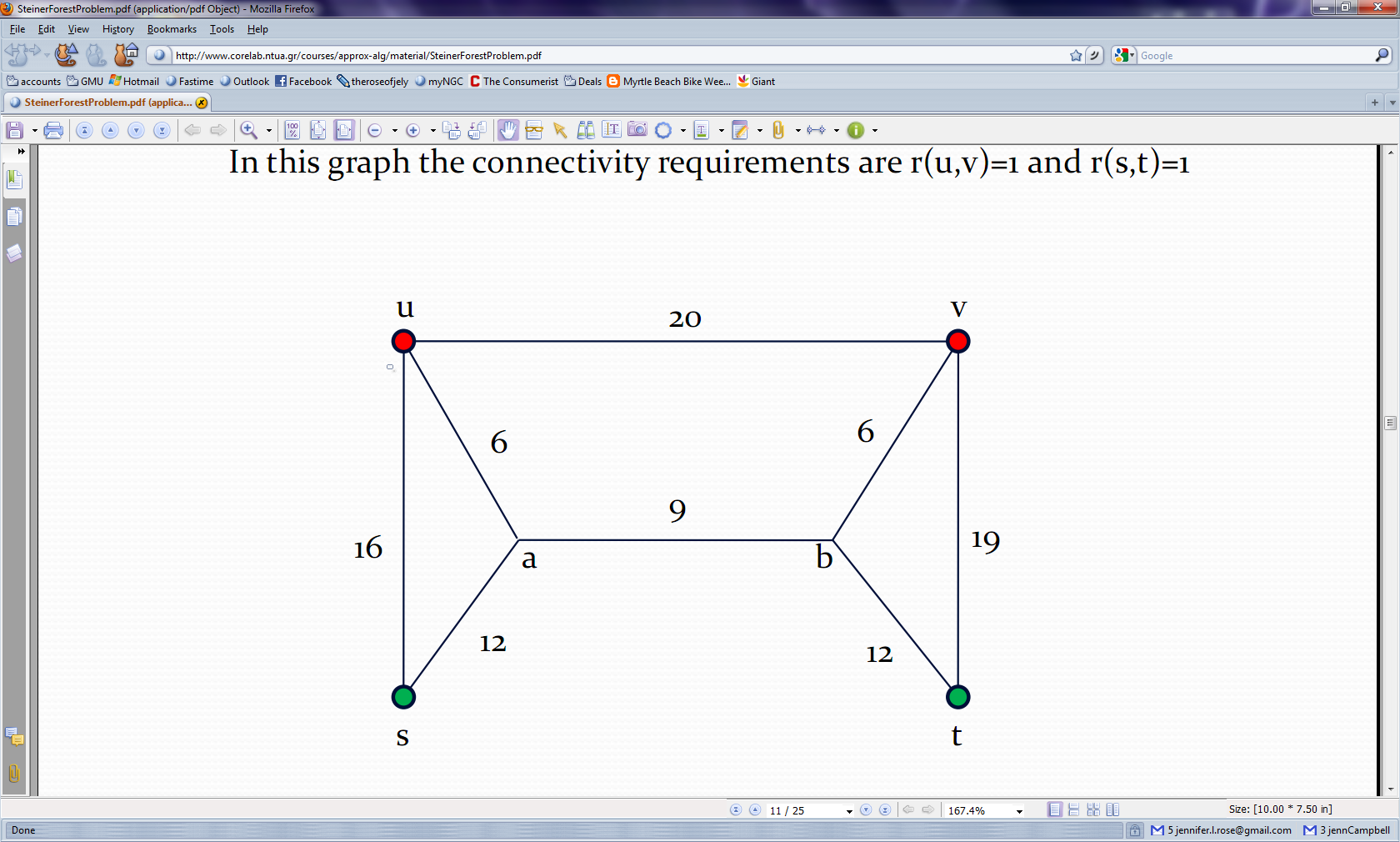 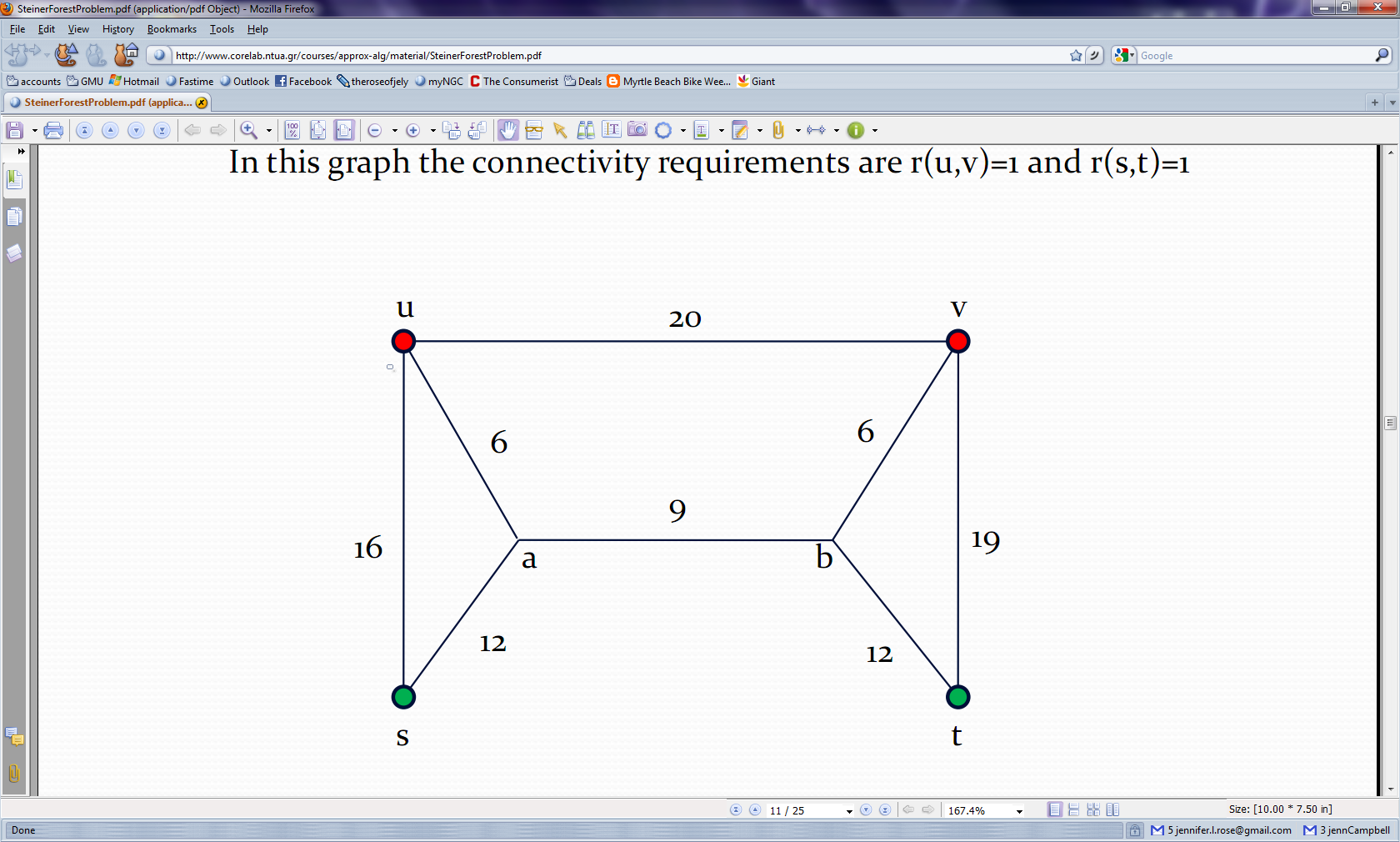 *image from [2]
[Speaker Notes: Thoughts on the OPT?]
Example
Optimal solution: 45
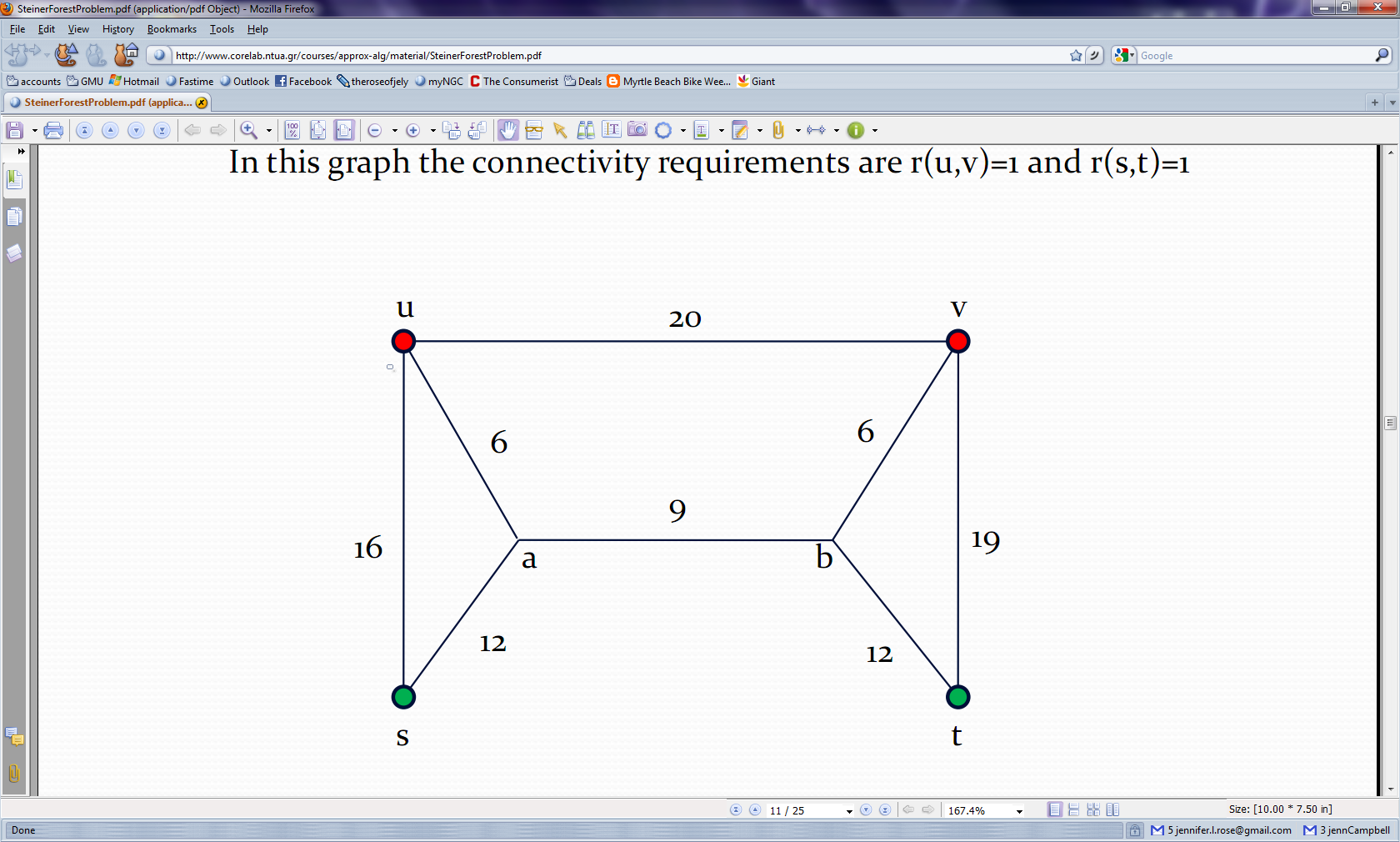 *image from [2]
Example: First Iteration
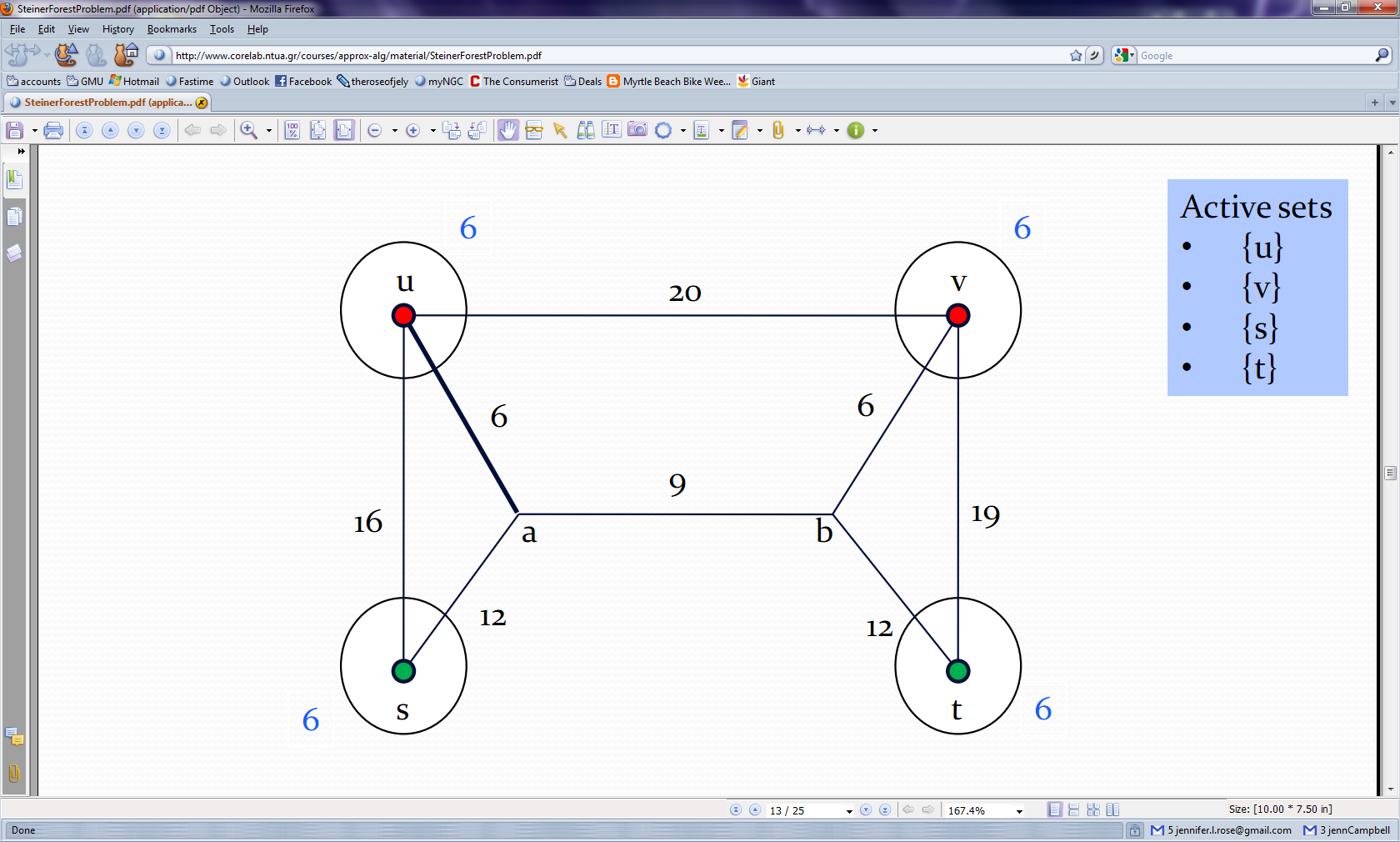 *image from [2]
Example: Second Iteration
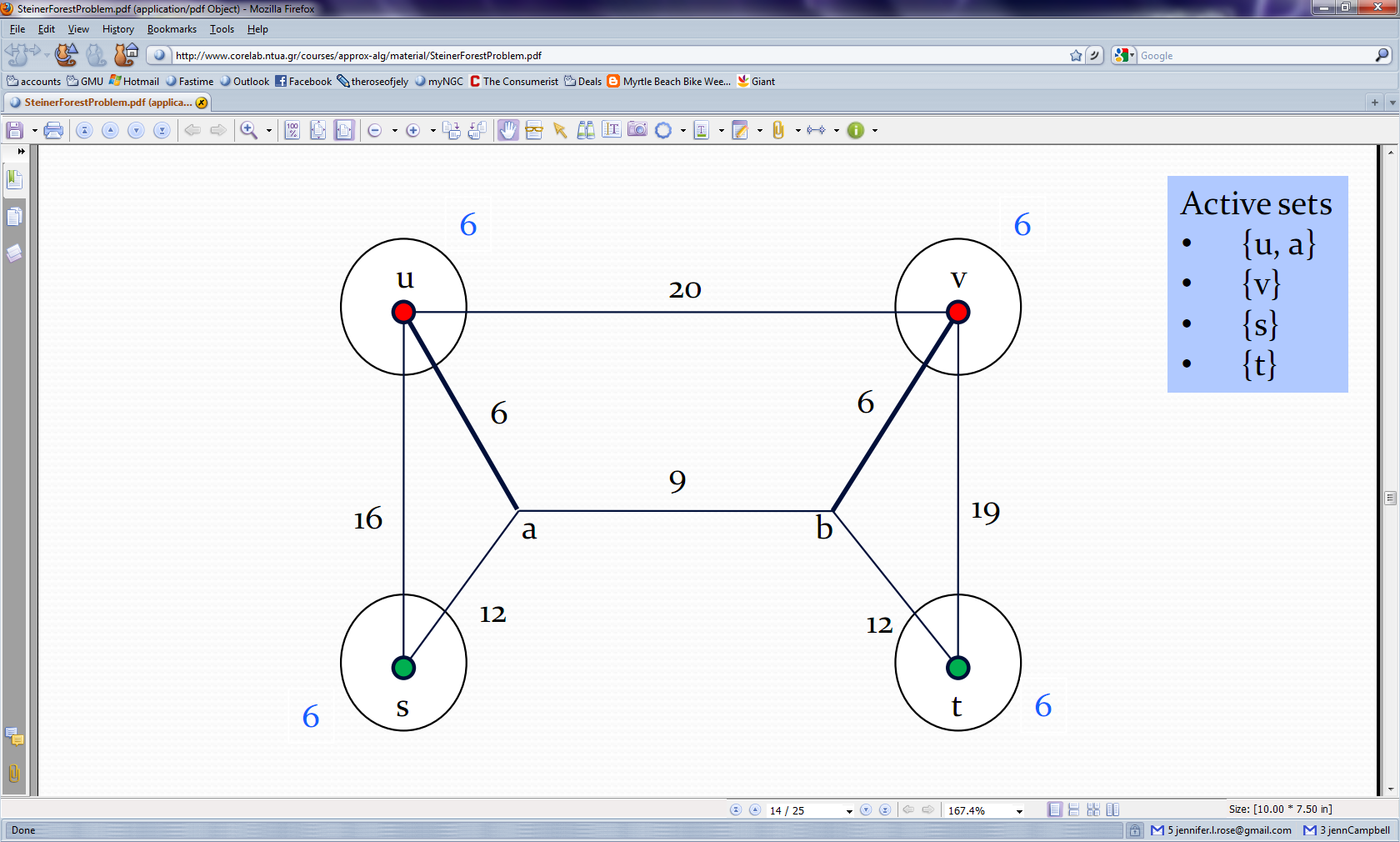 *image from [2]
Example: Third Iteration
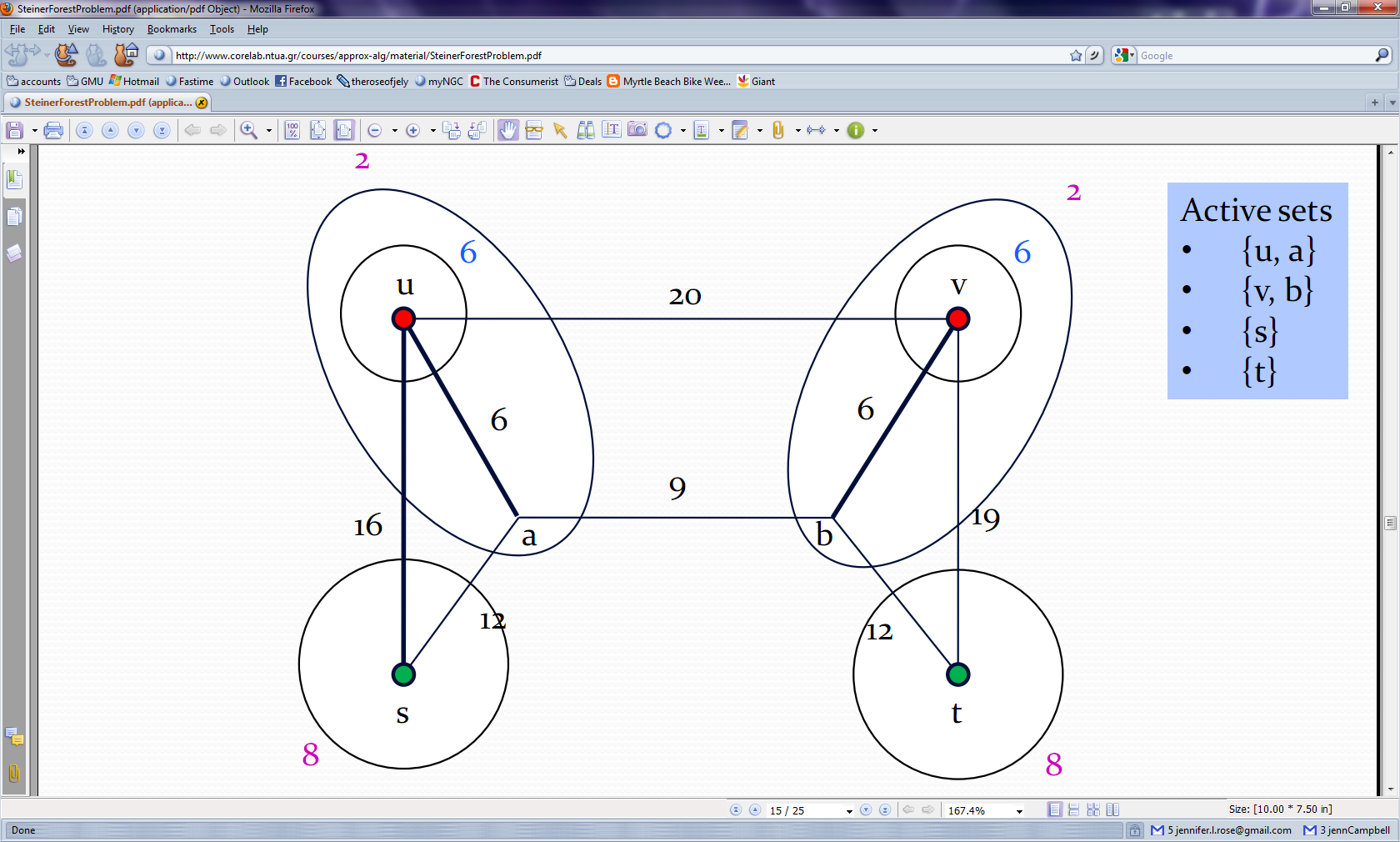 *image from [2]
Example: Fourth Iteration
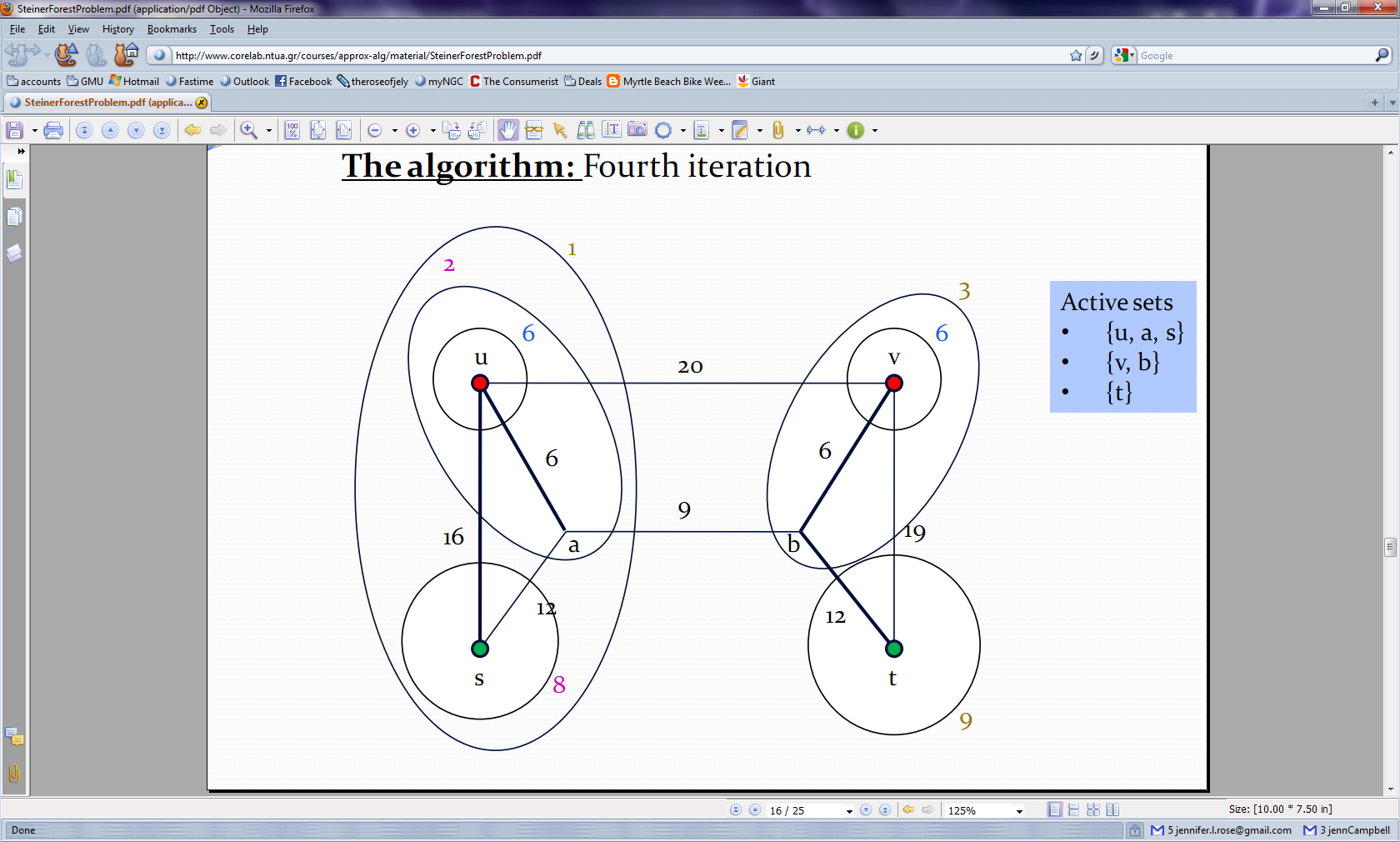 *image from [2]
Example: Fifth Iteration
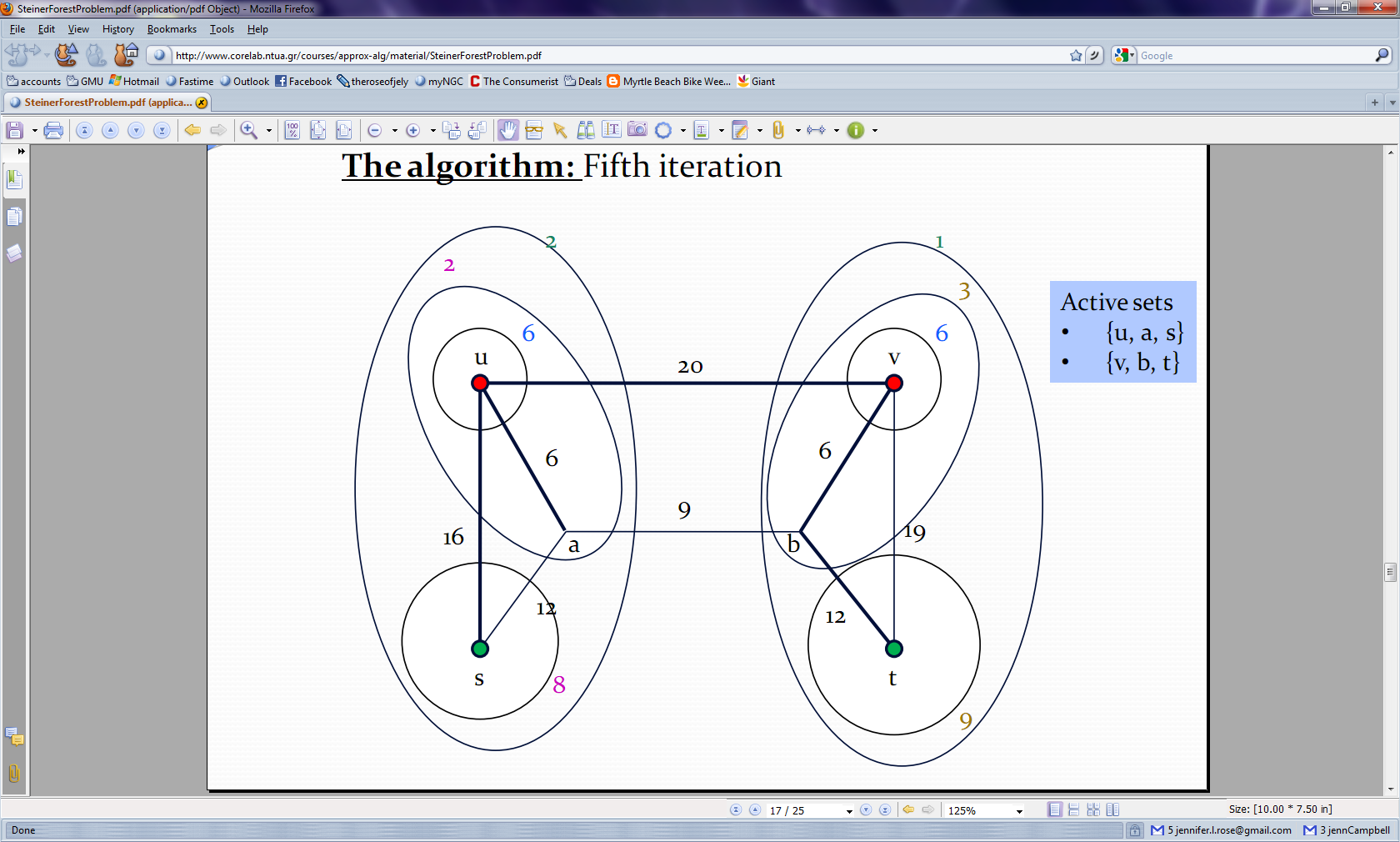 *image from [2]
[Speaker Notes: Are there any edges which could be removed in the pruning step?]
Example: Pruning Step
Solution: Final cost 54 vs OPT cost 45
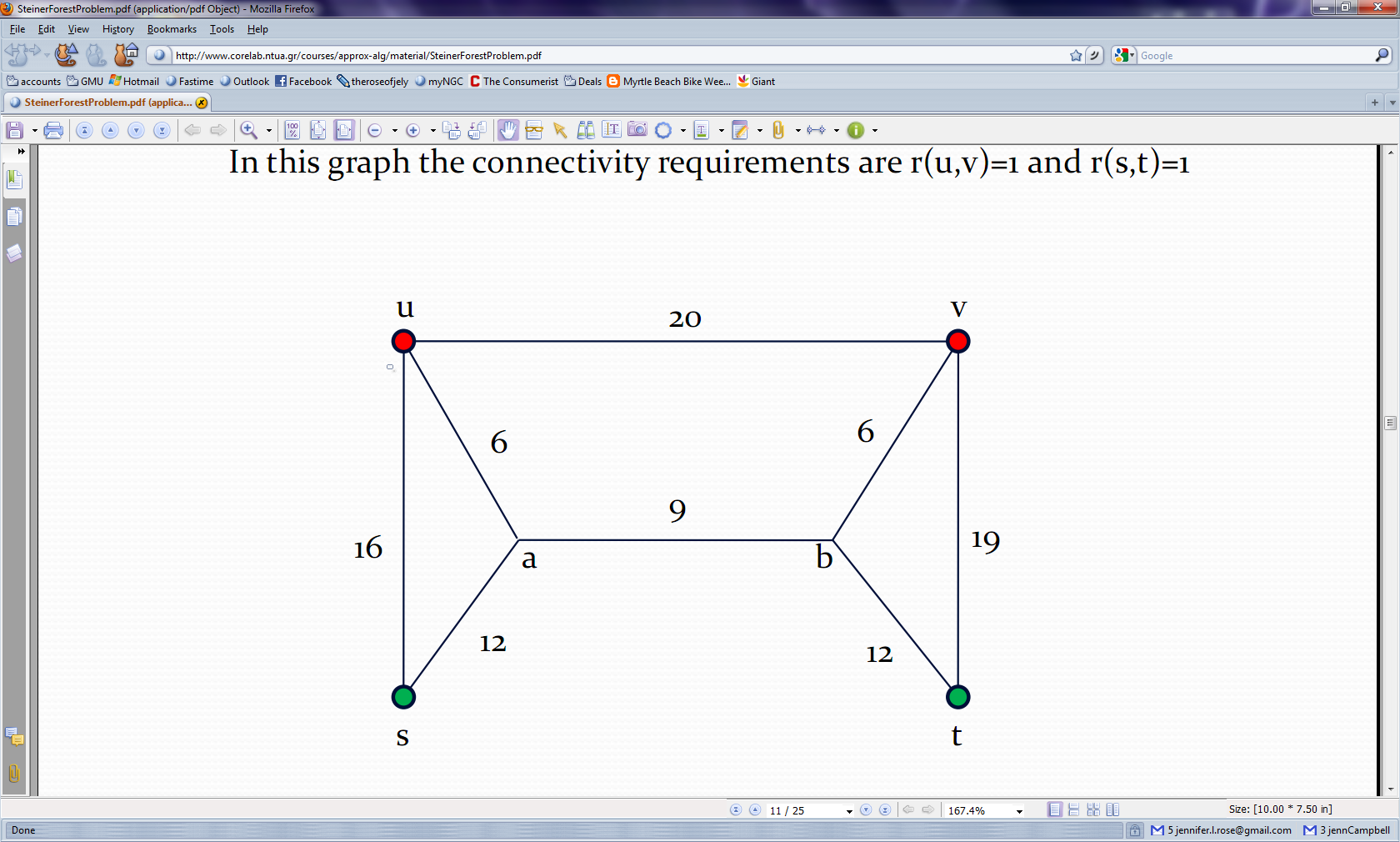 *image from [2]
Overview
Steiner Tree (chp 3)
Steiner Trees
Metric Steiner Trees
Steiner Forest (chp 22)
Definition
LP-relaxation and dual
Primal-dual with synchronization
Example
Analysis
Analysis
Lemma (1): At the end of the algorithms, F' and y are primal and dual feasible solutions, respectively. 

Lemma (2):

Will prove the suggested Algorithm is a factor 2 approximation for Steiner Forest problem
Analysis – Lemma (1)
The dual constraints are considered one by one and edges are always added between two minimal unsatisfied sets, therefore F is acyclic, and a forest. This means that if r(u,v)=1, then there is a unique u-v path in F. Thus the edges on the path are nonredundant and are not deleted in Step 3.

When an edge goes tight, the current iteration ends and active sets are redefines. Therefore, no edge is overtightened.
Analysis – Lemma (2)
Since every picked edge is tight:


Changing the order of summation we get:


Where 		     denotes the number of edges in F' crossing the cut
Analysis – Lemma (2)
So, we need to show that:


Let Δ  be the extent to which active sets were raised in this iteration. Then it needs to be shown that:
Analysis – Lemma (2)
Can be re-written as:


Need to show that in this iteration, the average degree of active sets w.r.t F' is at most 2.
Remember that in a tree, the average degree of vertices is at most 2
Analysis – Lemma (2)
Let F (the final forest) be a graph H where every connected component is collapsed into a single node. In H, none of the inactive connected components will be leaves because all the edges connecting these components to the rest of the tree were removed in the pruning step
Therefore the average degree of all connected components is the average degree of a subset of nodes including all the leaves. 
Observe: for each active node of degree greater than 2, there must be correspondingly many active nodes of degree 1, ie leaves, in the forest. Also, in each iteration, the duals being raised have average degree at most 2
Steiner Forest
Our Algorithm gives a 2*OPT Approx.

In 2005 G. Ribons, A. Zelikovsky found a better approximation:
References
[1] V. V. Vazirani. Approximation Algorithm. Springer, 2003
[2] corelab.ntua.gr. Educational Course. 9 Oct. 2010 <http://www.corelab.ntua.gr/courses/approx-alg/material/SteinerForestProblem.pdf>.
[3] Cheng-Chung Li. 2004. Theoretical Computer Science, The Full Steiner Tree Problem. 28 Jun. 2004.
[4] Shuchi Chawla. CS880: Approximation Algorithms, Primal-Dual Method: Steiner Forest and Facility Location. 8 Mar 2007.